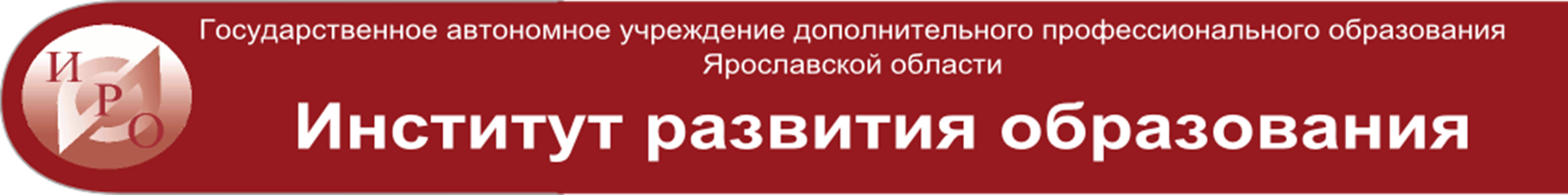 28 марта 2017 года
XX научно-практическая конференция 
«Актуальные вопросы развития сельских образовательных организаций: проблемы и эффективные практики»
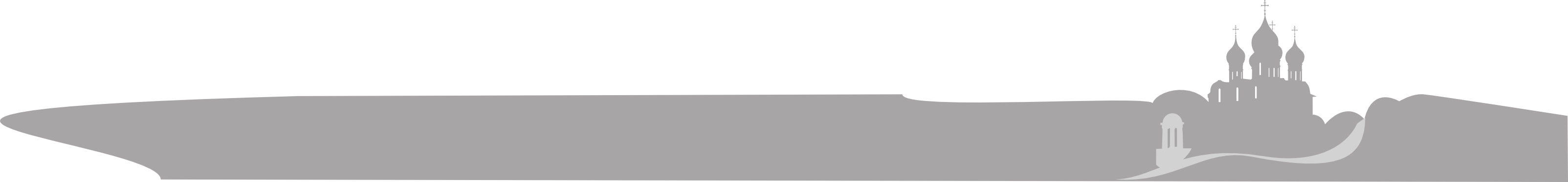 Дошкольный стандарт и компетенции дошкольных педагогов: что изменилось, и что должно измениться?
Круглый стол
Ведущие: 
- Жбанникова Ольга Александровна, старший преподаватель кафедры дошкольного образования ГАУ ДПО ЯО ИРО;
- Васильева Елена Юрьевна, старший преподаватель кафедры дошкольного образования ГАУ ДПО ЯО ИРО.
задачи
Выделить ключевые позиции изменений в дошкольном образовании на селе в связи с реализацией стандарта
Выделить проблемные поля в деятельности ДОУ
Определить варианты решения проблем, перспективные идеи
1 шаг: Анализ ожиданий и результатов
Проанализируйте представленные материалы исследования по ожиданиям от реализации ФГОС ДО родителей и педагогов с позиции анализа результатов на данный момент.

Приведите конкретные примеры, подтверждающие эффективность деятельности педагога ( ДОУ). 

( Таблица 1)
2 шаг: Точечный анализ
Как повлияло введение ФГОС ДО на работу дошкольного педагога?

Выделите проблемные поля и точки роста для развития педагога

(Таблица 2)
2 шаг: Точечный анализ
Что изменилось в организации РППС в связи с введением ФГОС ДО?

Проанализируйте подходы и эффективные практики организации РППС в ДОУ.

(Таблица 3)
2 шаг: Точечный анализ
Как гарантировать преемственность дошкольного и начального общего образования?

Выделите особенности реализации преемственности в сельских образовательных организациях, наметьте проблемные точки и точки роста.
3 шаг: Определение перспектив
Какие точки роста выделяете в развитии дошкольного образования на селе?
Какие специфические особенности дошкольного образования в сельской образовательной организации Вы выделяете как преимущества для реализации ФГОС ДО?
Итоги, выводы
Что изменилось в дошкольном образовании в учреждениях, находящихся в сельской местности?

Что должно измениться в связи с реализацией ФГОС ДО для педагогов, родителей, детей?
Спасибо за внимание!

Готовы с к сотрудничеству!


©Кафедра дошкольного образования ГАУ ДПО ЯО ИРО
Т. (4852) 45-99-39;       E-mail: kdno@yandex.ru
2017 год